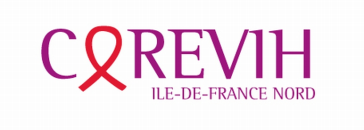 Point sur le redécoupage territorial des COREVIH franciliens et le renouvellement des COREVIH
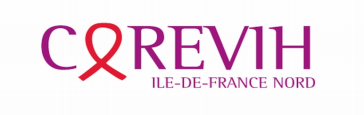 Décret no 2017-682 du 28 avril 2017 (Vs Décret no 2005-1421 du 15 novembre 2005)
« Coordination de la lutte contre l’infection sexuellement transmissibles et le virus de l’immunodéficience humaine»
« Art. D. 3121-34. − Un comité de coordination de la lutte contre l’infection sexuellement transmissibles et le virus de l’immunodéficience humaine est créé dans chaque zone géographique, infrarégionale, régionale ou Interrégionale (biffé), définie par un arrêté du directeur général de l’agence régionale de santé.
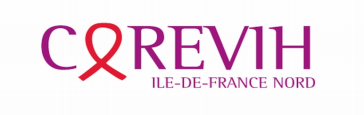 Missions de la COREVIH
« Art. D. 3121-35. − Le comité de coordination est chargé de :
– Coordonner dans son champ, et selon une approche de santé sexuelle mentionnée à l’article L. 3121-2 du présent code, les acteurs œuvrant dans les domaines du soin, de l’expertise clinique et thérapeutique, du dépistage, de la prévention et de l’éducation pour la santé, de la recherche clinique et épidémiologique, de la formation, de l’action sociale et médico-sociale, ainsi que des associations de malades ou d’usagers du système de santé ;
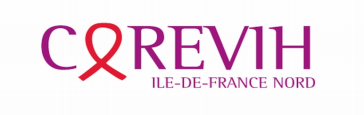 Missions des COREVIH
Art. D. 3121-35. − Le comité de coordination est chargé de :
« – participer à l’amélioration de la qualité et de la sécurité de la prise en charge des patients dans les domaines du soin, de la prévention et des dépistages, ainsi qu’à l’évaluation de cette prise en charge et à l’harmonisation des pratiques, notamment pour la prise en compte des besoins spécifiques des personnes vivant avec le virus de l’immunodéficience humaine ou exposées à un risque d’infection par ce virus;
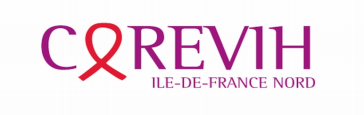 Missions des COREVIH
« recueillir et analyser l’ensemble des données épidémiologiques mentionnées à l’article D. 3121-36, ainsi que toutes les données régionales utiles à l’évaluation de la politique nationale en matière de lutte contre les infections sexuellement transmissibles et le virus de l’immunodéficience humaine;»
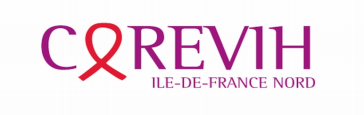 Missions des COREVIH
« concourir par son expertise à l’élaboration, la mise en oeuvre et l’évaluation des politiques nationales et régionales de la lutte contre les infections sexuellement transmissibles et le virus de l’immunodéficience humaine et dans le domaine de la santé sexuelle, ainsi que, sur demande du directeur général de l’agence régionale de santé, au projet régional de santé prévu à l’article L. 1434-1 du présent code;» 
« établir et mettre en œuvre un rapport annuel d’activité »
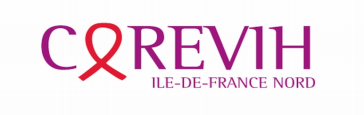 Missions des COREVIH
Art. D. 3121-36. – I. – Dans le cadre de la mission prévue au quatrième alinéa de l’article D. 3121-35, le comité recueille les données médico-épidémiologiques, rendues anonymes, auprès des établissements de santé du territoire afin de procéder à leur analyse. 
Le comité peut également recueillir de telles données auprès des professionnels et laboratoires de ville volontaires, en coordination avec les cellules d’intervention en région mentionnées à l’article L. 1413-4 du présent code»;
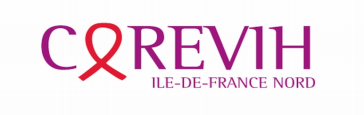 Composition des COREVIH
-Dans la limite de cinquante membres titulaires, le comité de coordination comprend:
1. Des représentants des établissements de santé, sociaux ou médico-sociaux pouvant être choisi parmi les professionnels de santé y exerçant;
2. Des représentants des professionnels de santé et de l’action sociale, de la prévention et de la promotion de la santé;
3. Des représentants des malades et des usagers du système de santé ;
4. Des personnalités qualifiées.
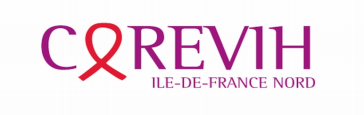 Composition des COREVIH
«II. – Le comité élit en son sein un bureau composé de deux représentants de chacune des quatre catégories de représentants mentionnées au I, issus du milieu hospitalier et du milieu extrahospitalier, et du président et du vice- président du comité. 
III. Le bureau est chargé de: 
1. Proposer l’ordre du jour des séances; 
2. Assurer la coordination entre les différentes instances composant le comité; 
3. Coordonner les représentations extérieures; 
4. Veiller au respect du règlement intérieur.
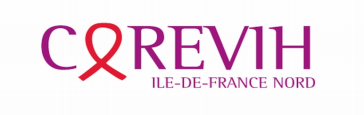 Composition des COREVIH
IV. – Chaque comité établit son règlement intérieur qui précise notamment: 
1. Les modalités d’élection du bureau, du président et du vice-président; 2. Les missions du président et du vice-président; 
3. Les modalités de délibération des membres du bureau et des membres du comité; 
4. Les modalités d’organisation et de fonctionnement du comité.
A chaque membre titulaire du comité est associé un ou deux suppléants nommés dans les mêmes conditions.
Ces éléments étaient précisés par un arrêté ministériel dont l’économie est faite ici.
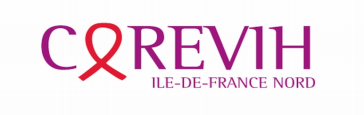 Composition des COREVIH
Art. 2. 
 I. – Les zones géographiques prévues à l’article D. 3121-34 du présent décret sont définies au plus tard le 31 mai 2017, à l’exception de celles de la région Ile-de-France qui sont définies au plus tard au 31 décembre 2017. 
II. – La désignation des membres du comité est arrêtée au plus tard le 31 mai 2017, à l’exception de celles du ou des comités de la région Ile-de-France qui sont arrêtées au plus tard au 31 décembre 2017.
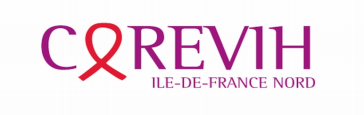 Conclusion
Élargissement des missions des Corevih à la santé sexuelle dans sa globalité,
Un accent particulier est mis sur la prévention et la promotion de la santé,
Apparition de nouveaux acteurs dans les comités (missions locales de santé, CPF…)
Accroissement du rôle de l’ARS:
-Définition du périmètre/territoire de chaque Corevih
-Détermine le lien entre les CeGIDD et les Corevihs
5. Pour l’IDF, réduction des membres par Corevih(60 Vs 90)
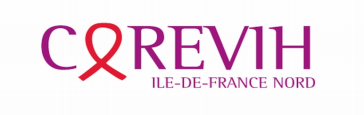 Territorial des COREVIH franciliens et le renouvellement des COREVIH